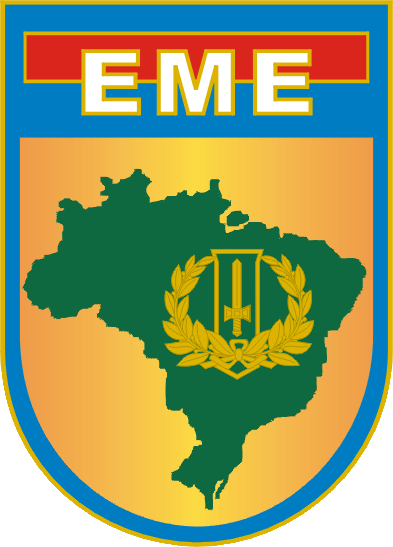 Estado-Maior do Exército
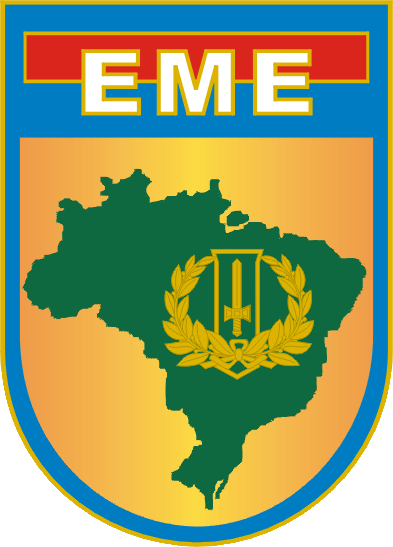 A Governança e a Gestão de Riscos sob a ótica do Exército Brasileiro
21 NOV 19
Roteiro
Introdução;
 O porquê da gestão e da mensuração dos riscos;
 Benefícios da Gestão de Riscos;
 Base Normativa Interna;
 Fluxo de documentos da Gestão de Riscos;
Governança no Exército Brasileiro; 
 Sistema de Gestão de Riscos; e 
Conclusão
Introdução
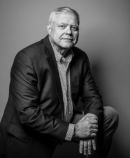 Quem não gerencia risco, gerencia crise.
Brasiliano, 2016
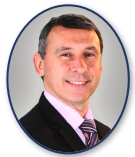 Ignorar risco é como desenhar sem borracha.
Hélio Costa, 2018
O porquê da Gestão
O porquê da mensuração dos riscos
Porque?
A organização está exposta a uma grande quantidade de riscos; e
não existem recursos (tempo, dinheiro, pessoas) para lidar com todos os riscos identificados.
Então?
Deve-se concentrar recursos para lidar com os riscos que mais podem impactar os objetivos da organização, utilizando-se do Know-how e das particularidades do ambiente de trabalho da organização.
Avaliação de Riscos com foco no futuro
A GESTÃO DE RISCOS NÃO PODE RELATAR O QUE ACONTECEU, MAS O QUE PODERÁ VIR A ACONTECER, FUTURO!
Benefícios da Gestão de Riscos
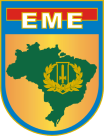 Gestão de Riscos e Integridade
Base Normativa Interna
Legislação sobre Gestão de Riscos no Exército
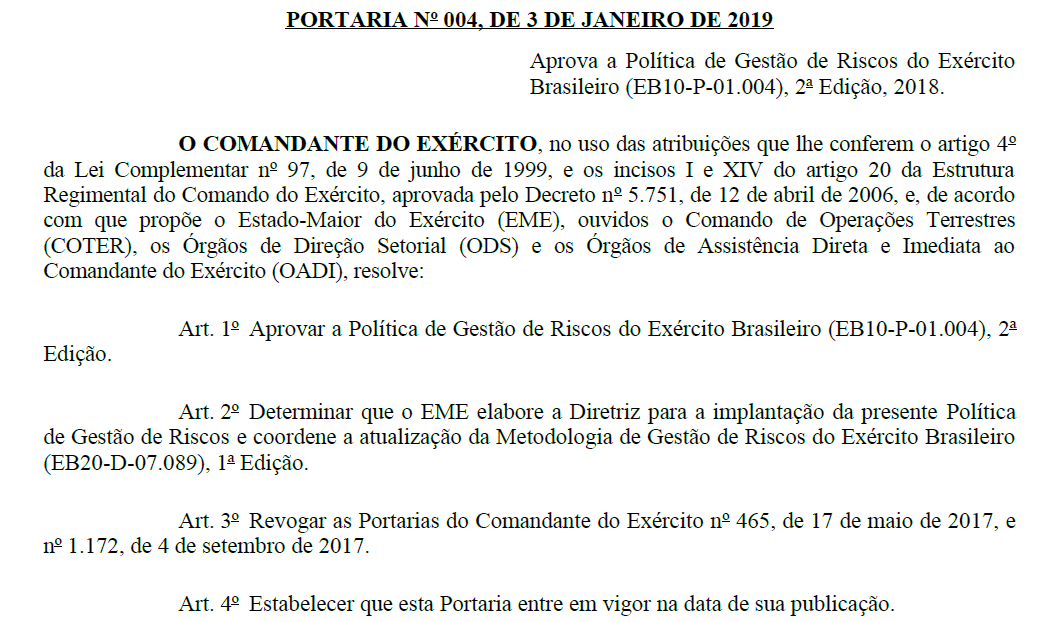 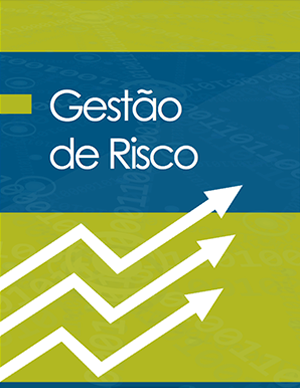 Portaria Nr 4 – Cmt Ex, de 3 Jan 2019
Dispõe sobre ...
Estrutura de Governança, Gestão de Riscos e Controles Internos da Gestão
Portaria Cmt Ex Nº 4, de 3 Jan 19
Comitê de Gestão de Riscos e Controles do Exército

Escritório de Gestão de Riscos e Controles do Exército

Assessoria de Gestão de Riscos e Controles

Equipes de Gestão de Riscos e Controles

- Proprietários de Riscos e Controles
CGRiCEx
EGRiCEx
ACE
AGRiC
 EGRIC*
EME
EME (OM), ODOp, ODS, C Mil A, RM, Gpt E, B Adm e  demais OM
PRisC
Militares e Servidores responsáveis pelos processos  organizacionais
Legislação sobre Gestão de Riscos no Exército
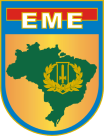 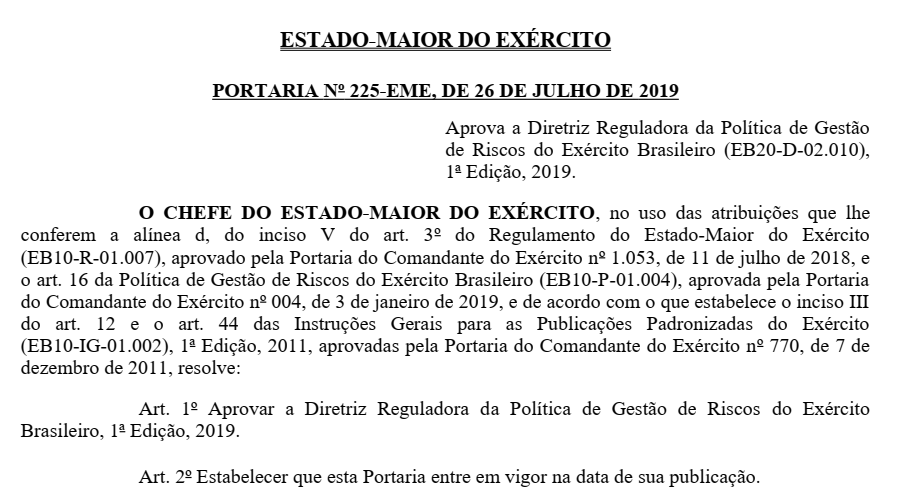 Portaria Nº 225– EME, de 26 Jul 2019
Competências 
e
 responsabilidades
Riscos Estratégicos do Exército
Componentes da gestão de riscos
Controles Internos da Gestão
Tratamento dos riscos
Maturidade da gestão de riscos
Linhas de Defesa
Disposições Finais
Classificação dos riscos
Níveis de riscos
Dispõe sobre ...
Portaria Nº 225– EME, de 26 Jul 2019
Componentes da gestão de riscos
Matriz de Riscos e Controles
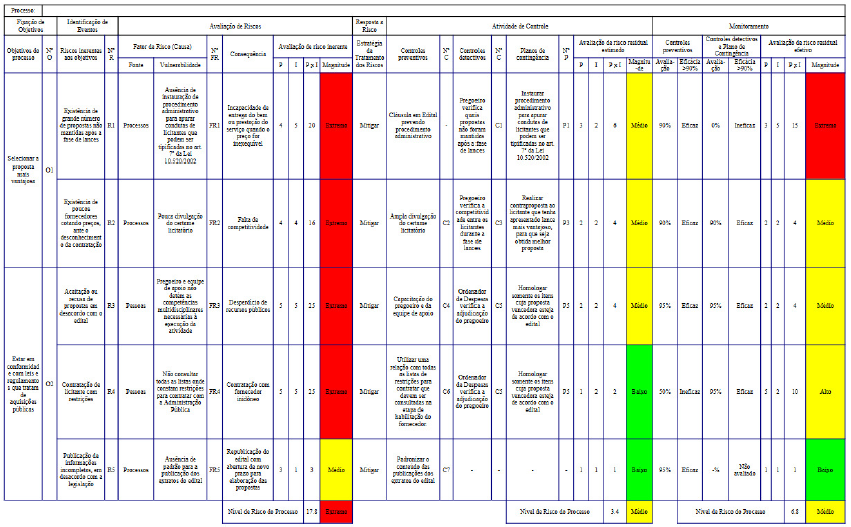 Classificação dos Riscos
Classificação dos Riscos
Eventos que possam impedir ou dificultar a execução do Plano Estratégico do Exército (PEEx) na consecução dos Objetivos Estratégicos do Exército (OEE).
Risco Estratégico
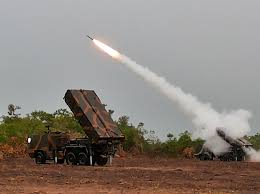 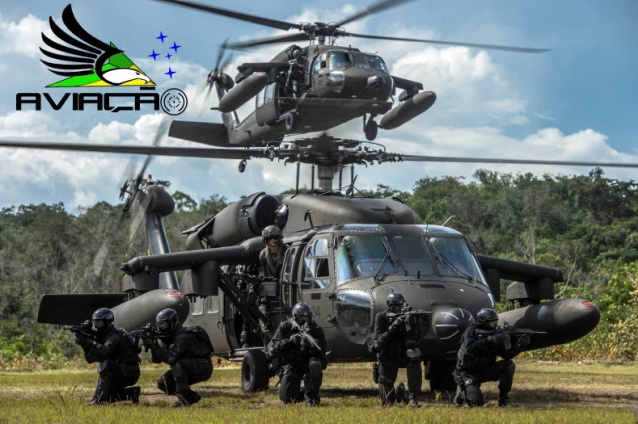 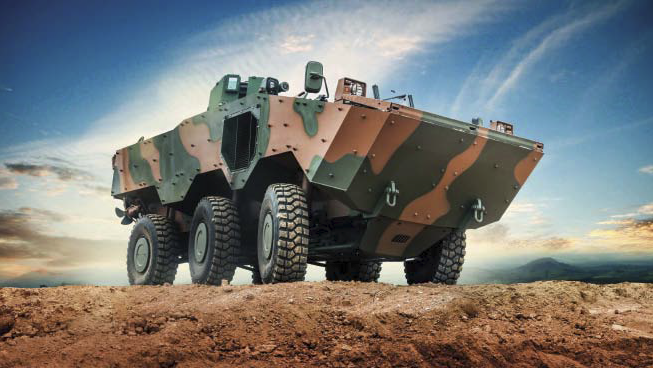 Classificação dos Riscos
Eventos que possam impedir ou dificultar a realização de atividades eminentemente militares pela Força Terrestre (F Ter).
Risco Operativo
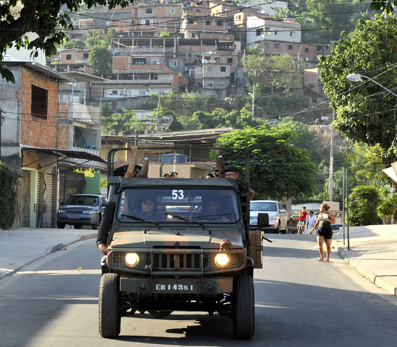 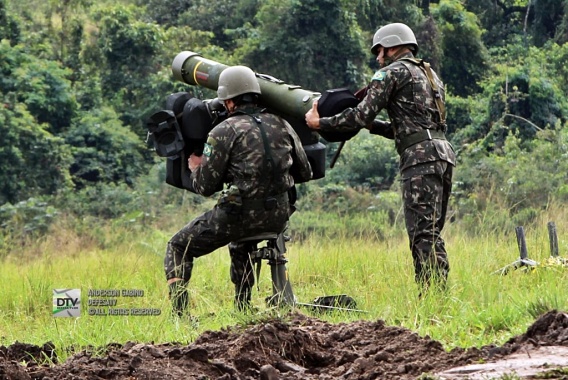 Classificação dos Riscos
Eventos que podem comprometer os objetivos e as atividades administrativas das OM.
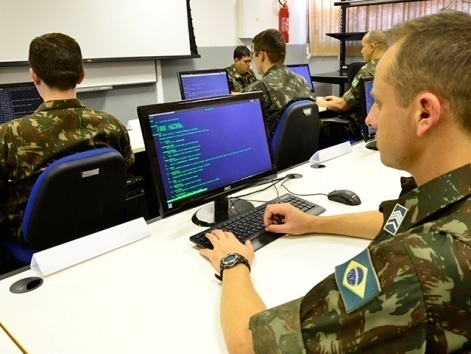 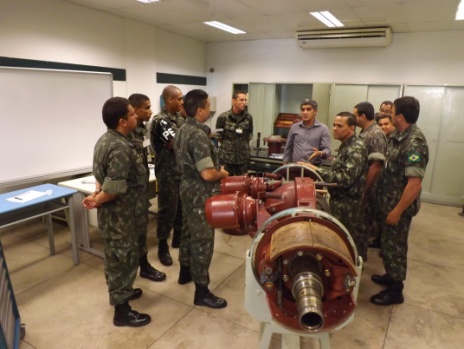 Gestão Interna
Classificação dos Riscos
Riscos que configurem ações ou omissões intencionais que possam favorecer a ocorrência de fraudes ou atos de corrupção, podendo ser causa, evento ou consequência de outros riscos.
Integridade
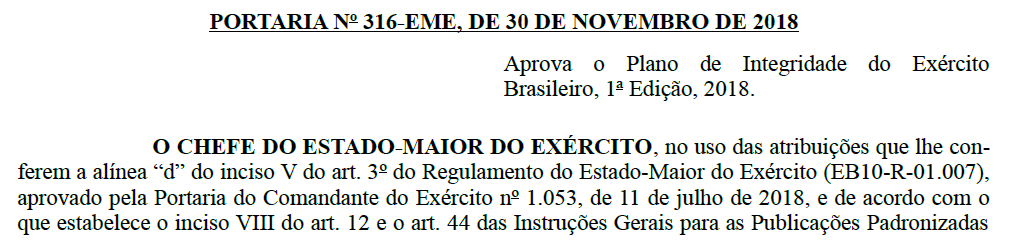 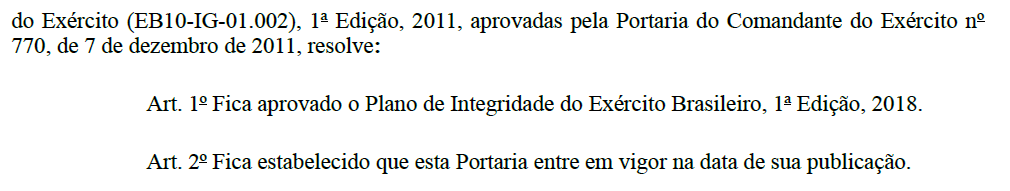 Legislação sobre Gestão de Riscos no Exército
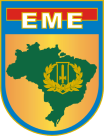 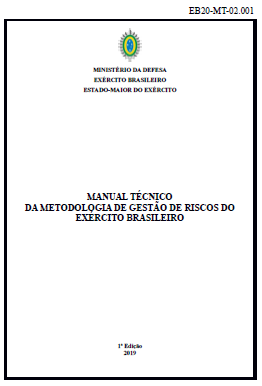 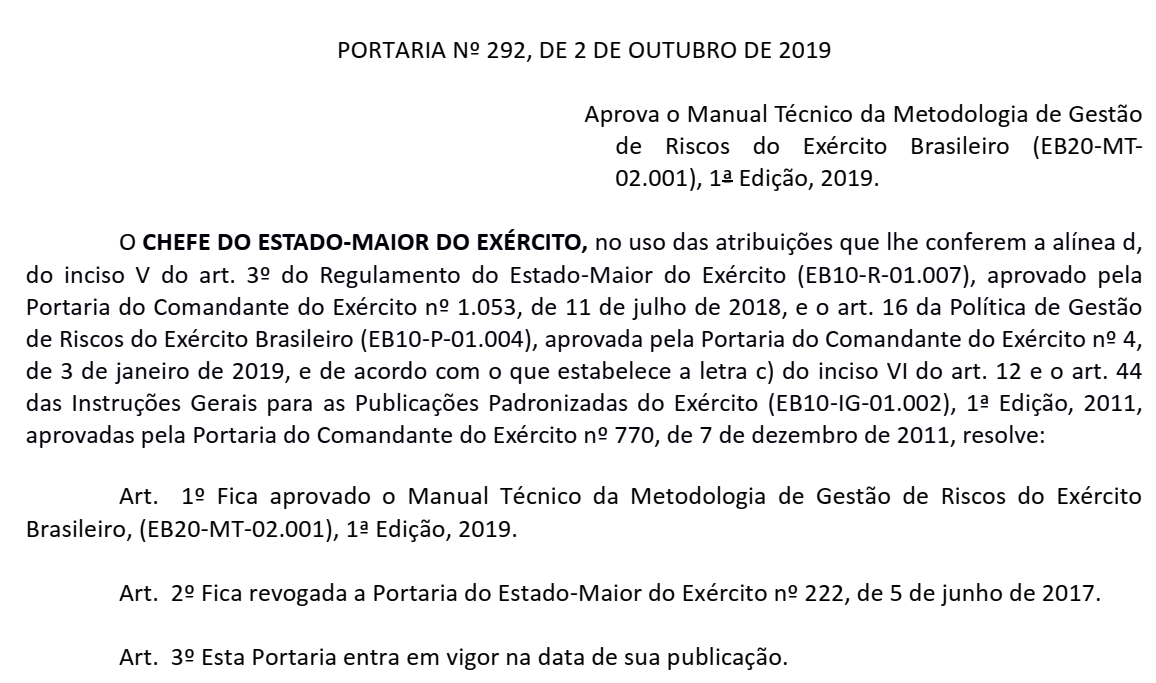 Portaria Nº 292– EME, de 2 Out 2019
Componentes da gestão de riscos
Controles Internos da Gestão
Tratamento dos riscos
Gestão de processos
Considerações Iniciais
Linhas de Defesa
Classificação dos riscos
Conclusão
Níveis de riscos
Dispõe sobre ...
Lógica de tratamento
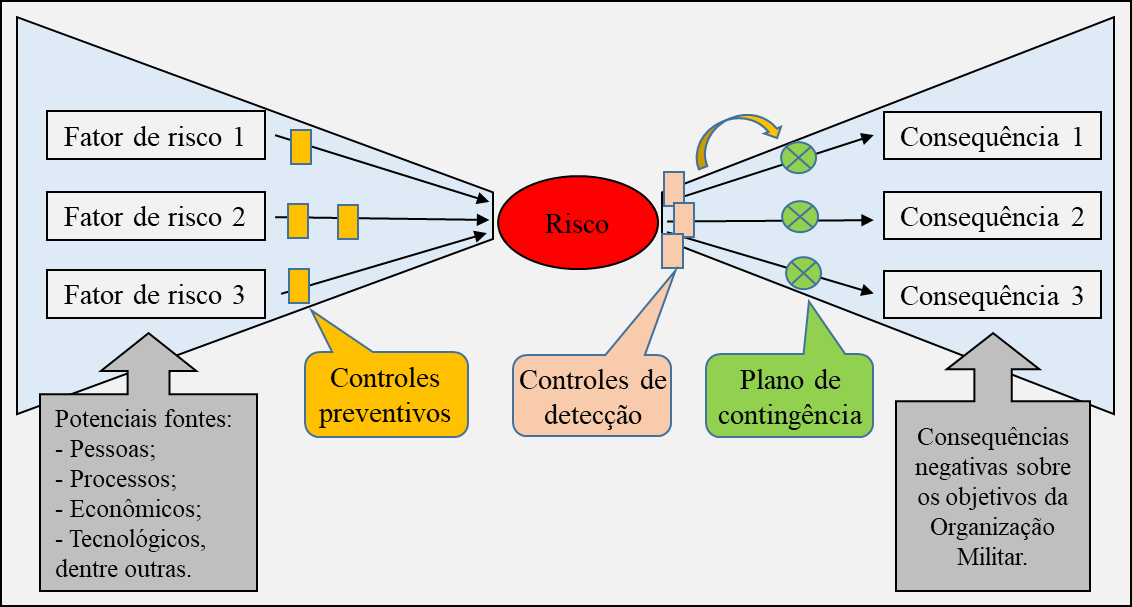 Nível de Risco, Criticidade ou Magnitude
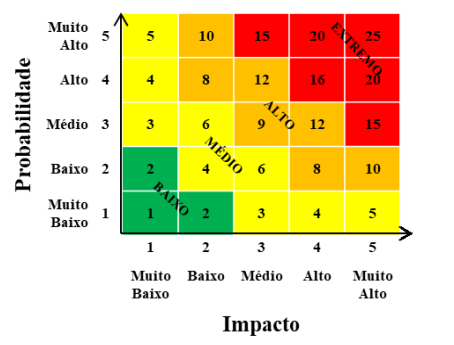 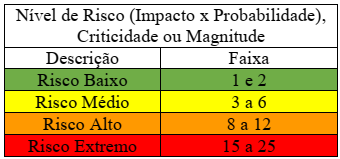 Lógica de tratamento
Diante de uma 
ameaça
A C E M
Como descrever um risco
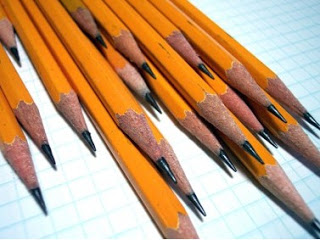 Devido à <CAUSA (FATOR DE RISCO)>, poderá acontecer <DESCRIÇÃO DO EVENTO >, o que poderá levar a <DESCRIÇÃO DO IMPACTO/EFEITO/CONSEQUÊNCIAS> impactando no/na <OBJETIVO DE PROCESSO >
Documentos decorrentes do processo de gestão de riscos
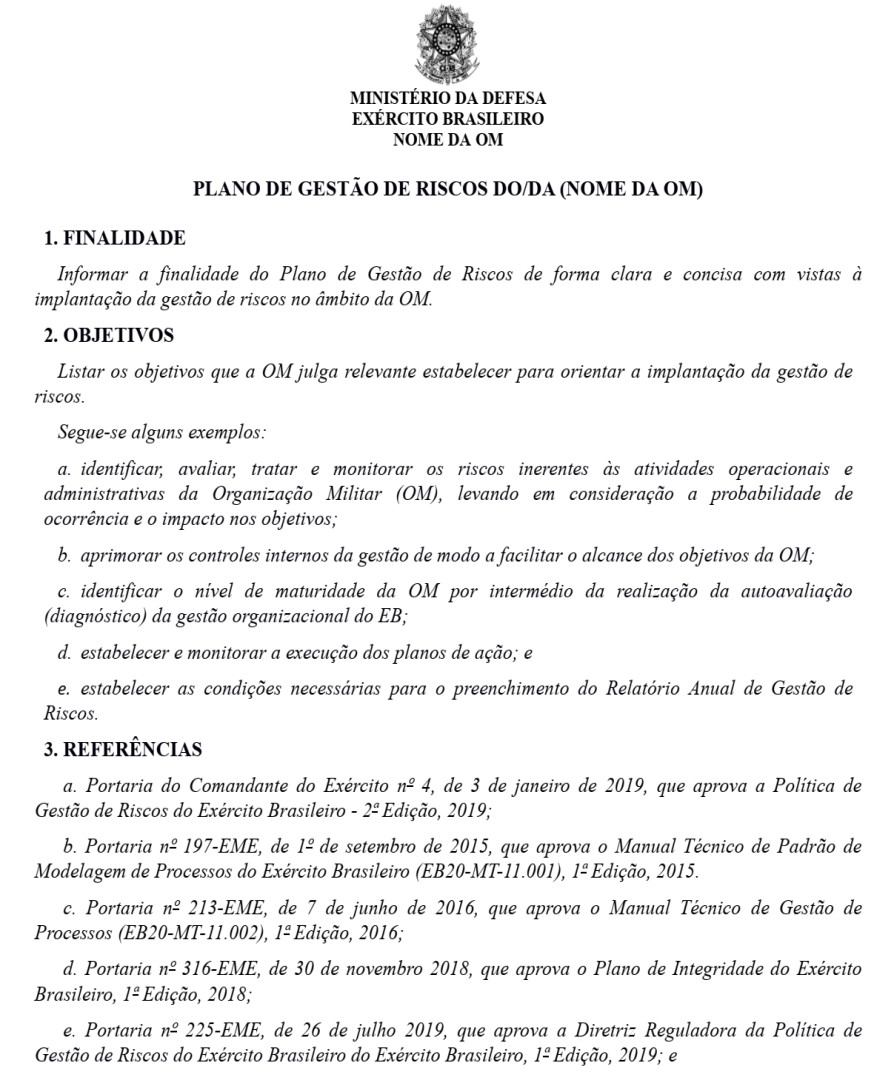 Documentos decorrentes do processo de gestão de riscos
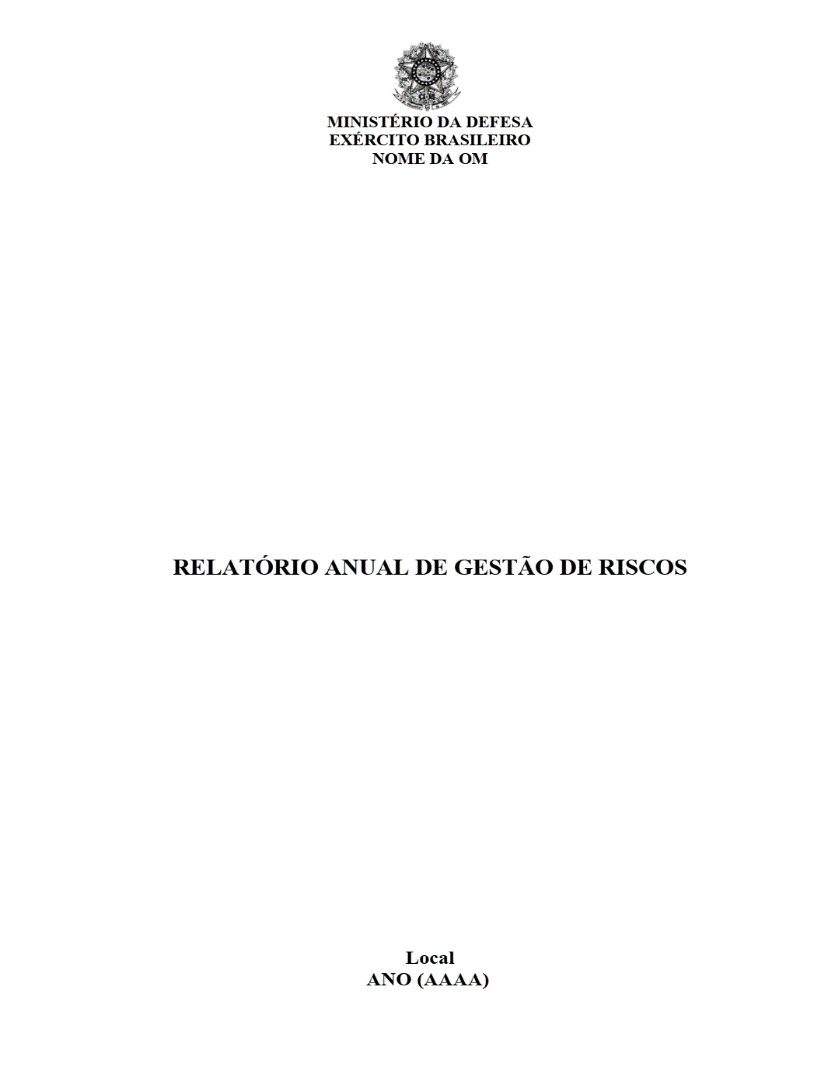 Documentos decorrentes do processo de gestão de riscos
Documentos decorrentes do processo de gestão de riscos
Estrutura Organizacional do Exército Brasileiro
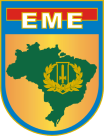 FHE – Fundação Habitacional do Exército
IMBEL – Indústria de Material Bélico do Brasil
Fundação Osório
ACE – Alto Comando do Exército
CONSEF, CONTIEx, CONSURT
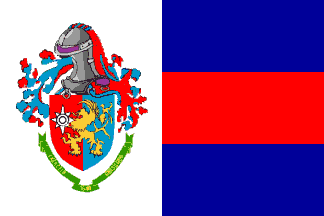 Cmt EB
Entidades Vinculadas
Órgão de Assessoramento Superior
Órgão de Direção Geral
Órgão de Assistência Direta e Imediata
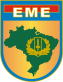 Órgão de Direção Operacional e Setorial
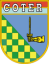 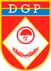 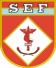 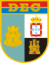 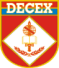 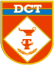 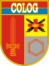 Força Terrestre
Comandos Militares de Área
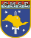 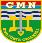 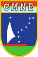 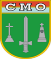 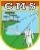 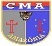 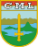 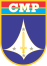 Fluxo de documentos da Gestão de Riscos no Exército Brasileiro (abordagem bottom-up)
Cmt Ex
Alto Comando do Exército
Portfólio de Riscos Estratégicos do Exército
Portfólio de Riscos Prioritários (consolidado)
CGRiCEx
Portfólio de Riscos Prioritários (consolidado)
Portfólio de Riscos Estratégicos do Exército
Entidades Vinculadas
EGRiCEx
Portfólio de Riscos Estratégicos e Prioritários
Relatório Anual de Gestão de Riscos (consolidado)
Portfólio de Riscos Estratégicos e Prioritários do Exército
ODOp, ODS, C Mil A
 e OADI
Relatório Anual de Gestão de Riscos
Portfólio de Riscos Prioritários
OMDS,  Diretorias e demais órgãos subordinados
Linhas de Defesa do Exército Brasileiro
Cmt Ex
Alto Comando do Exército
CCIEx e as ICFEx
EME
Estrutura de governança da gestão de risco
CGRiCEx
EGRiCEx
Órgão Técnico-normativo
Entidades Vinculadas
EME, ODOp, ODS, C Mil A e OADI
2ª Linha de defesa
OMDS,  Diretorias e demais órgãos subordinados
1ª Linha de defesa
3ª Linha de defesa
Governança no Exército Brasileiro
S O C I E D A D E
CS - PR             MD
ACE (CONSEF, CONSURT,  CONTIEx)
Estrutura de Governança
EME
Cmt Ex
Estrutura de Gestão
Órgãos de Direção Setorial
Governança – Conceito TCU
Governança
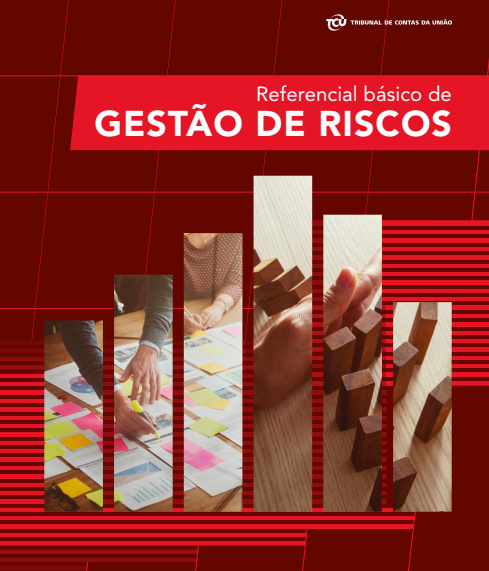 Gestão de Riscos
Controle Interno
Governança e Gestão de Riscos
Governança
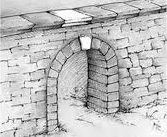 Gestão de Riscos
A Gestão de Riscos é a pedra angular da Governança
Sistema de Gestão de Riscos
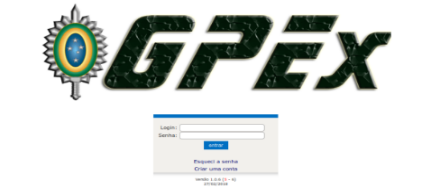 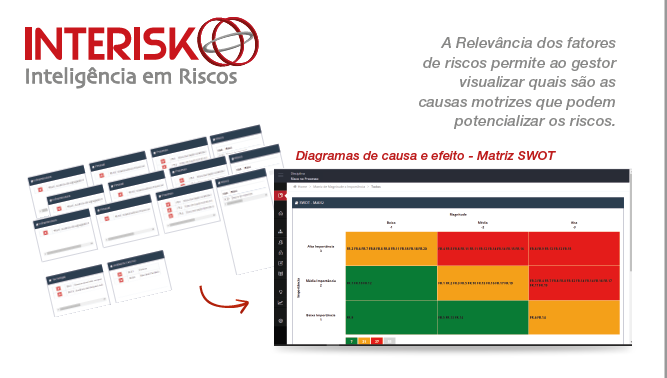 Gestão dos Riscos Estratégicos
Uso para o EB em - 2020
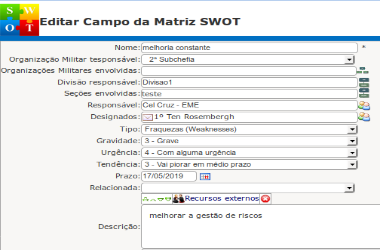 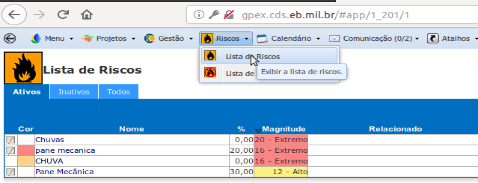 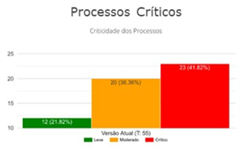 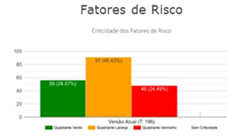 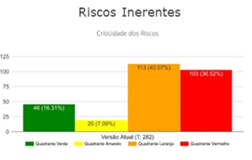 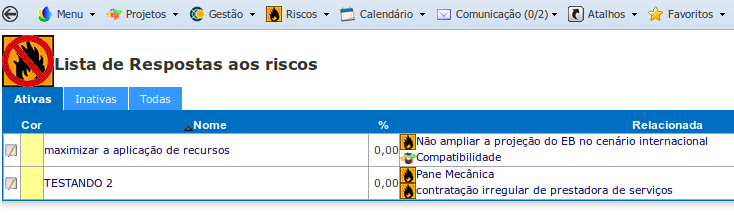 Em desenvolvimento no DCT
Uso imediato pelo EME
CONCLUSÃO
CONCLUSÃO
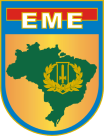 Processos organizacionais
Projetos
RISCOS
Ambiente Interno
Auditoria Interna
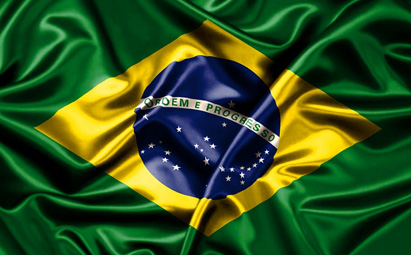